Chiba Campaign Daily Report2022/11/29
米谷　颯太
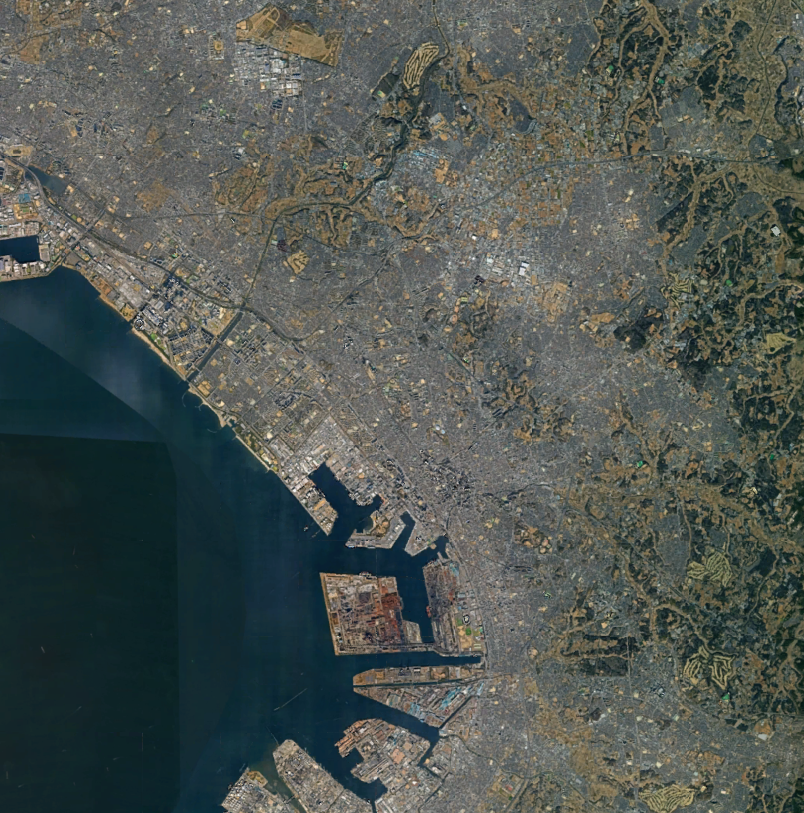 千葉キャンペーン期間のSO2平均濃度
これまで#４方向（南方向）のSO2濃度が高くなる傾向があったが25，26，27日の期間では#３方向（東方向）の濃度が比較的高くなっていた。
➡トラジェクトリー解析を今後行う予定
➡直近一週間はHYSPLITでバックトラジェクトリー解析ができなかったため、また後日行うことにした
#3方向の11/25,26,27のSO2高度分布の比較
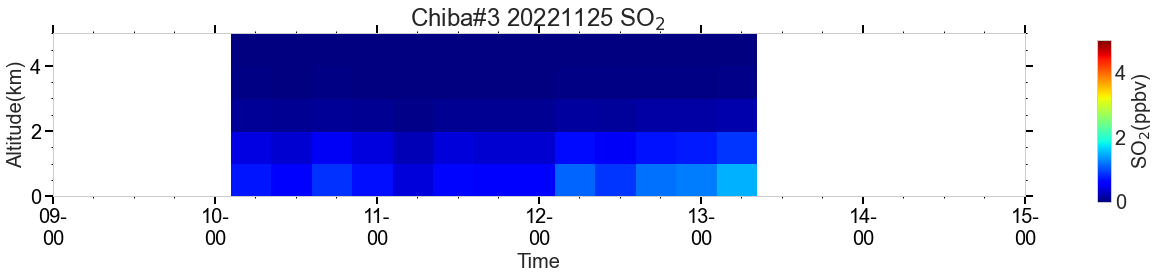 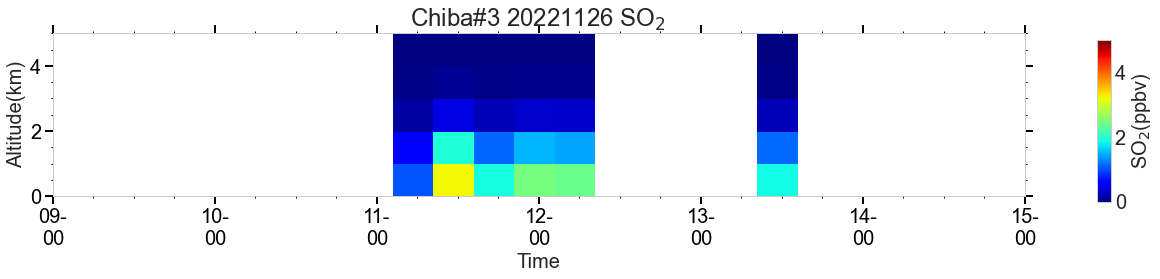 0-１㎞の層でSO2濃度が比較的高くなっている
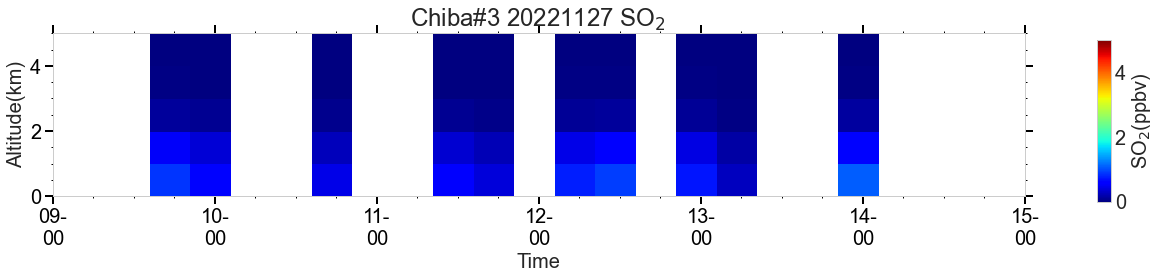 SO2濃度が低い11/25においてのNO2との比較
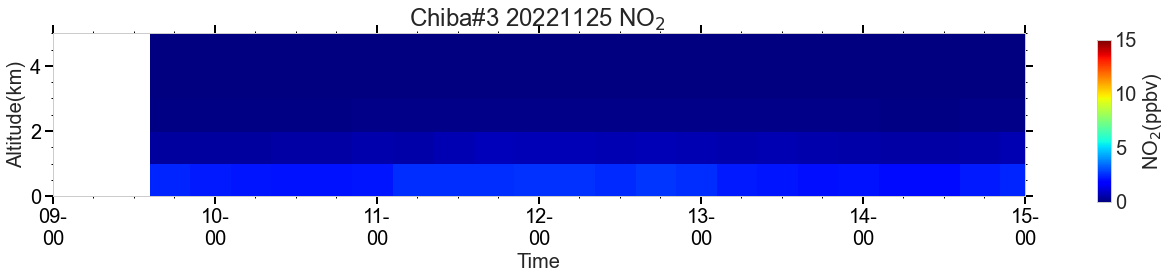 SO2同様NO2も濃度は低かった
SO2濃度が比較的高い11/26においてのNO2との比較
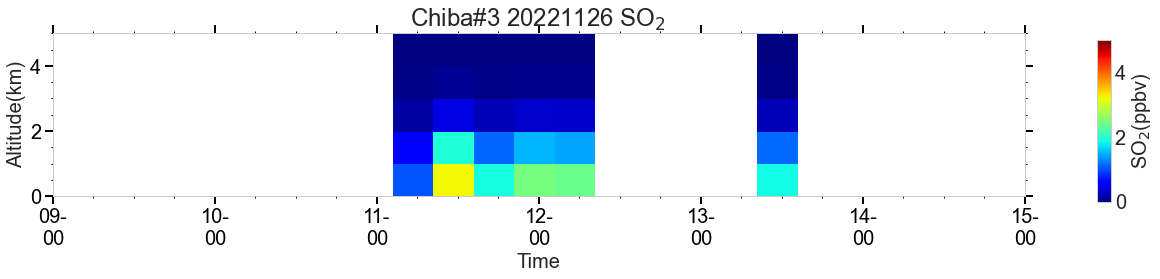 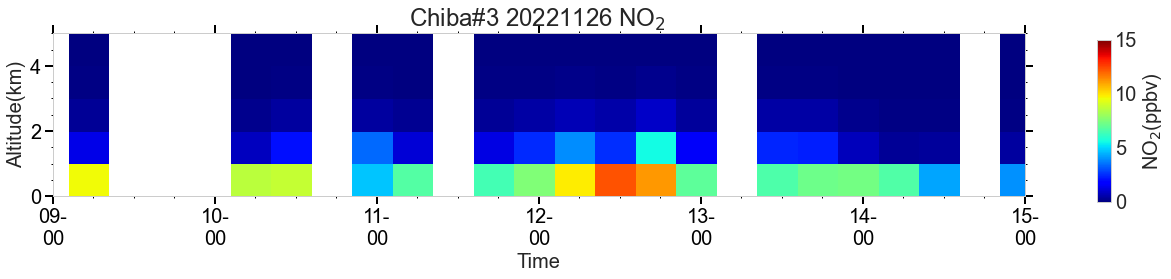 SO2よりも寿命が短いとされるNO2はSO2が高濃度とされる時間帯に濃度が高いと推察された
　・SO2濃度変動が近くの排出源に依存している可能性が高い
　・#3方向も人為起源の排出源の影響を受けている